ПРАВА РЕБЕНКА
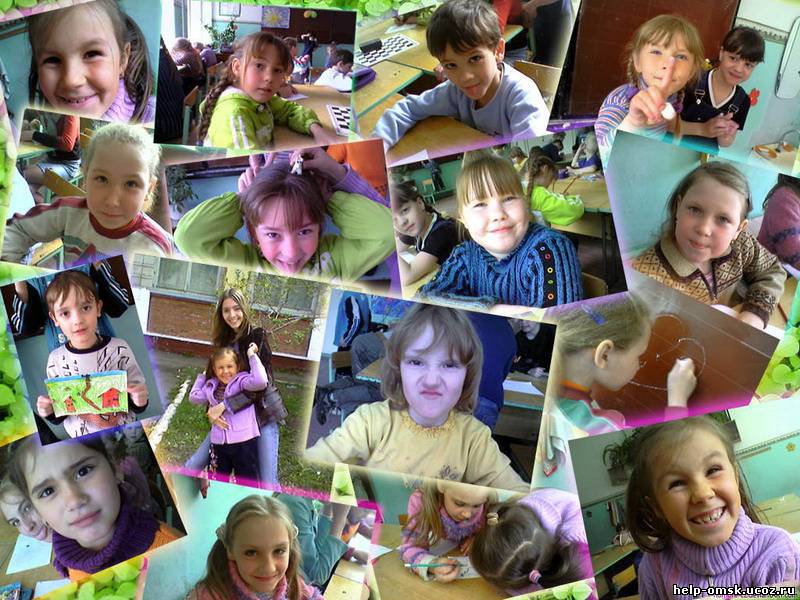 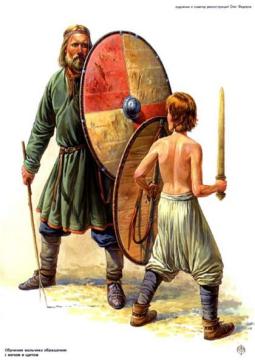 Методы «воспитания»
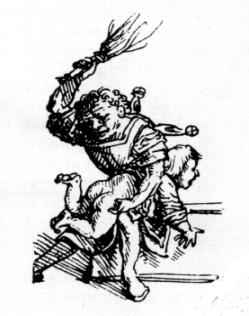 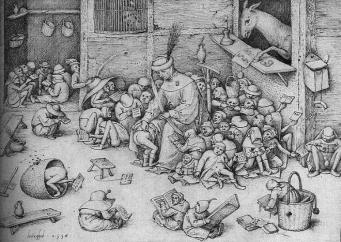 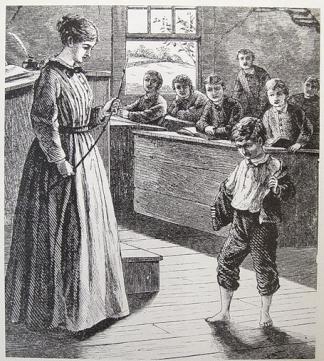 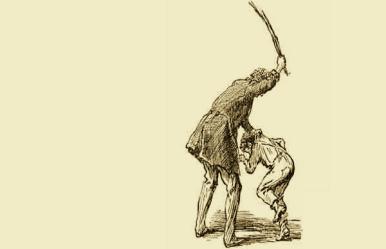 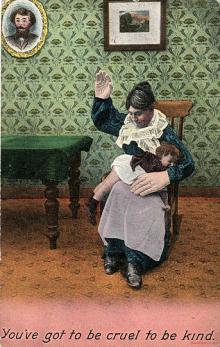 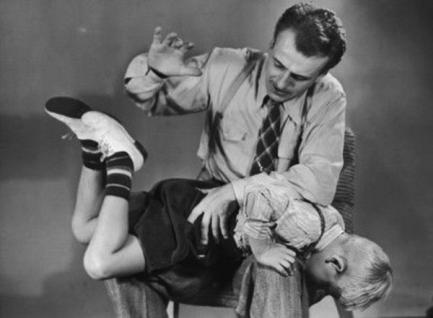 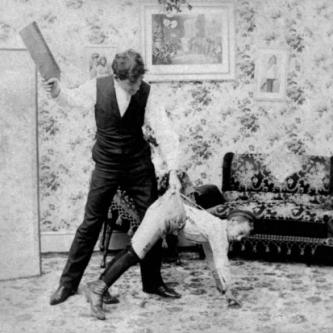 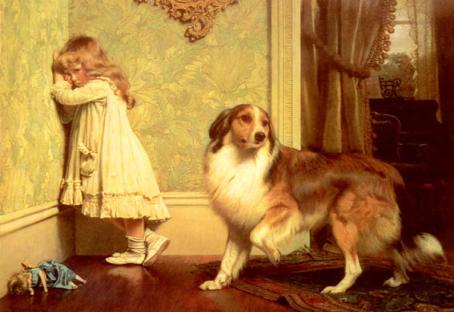 Декларация прав ребенка 
20 ноября 1959г.
Конвенция о правах ребенка 20 ноября 1989г.
Международный договор по какому – либо специальному вопросу, устанавливающий права и обязанности договаривающихся сторон.
Заявление от имени государства, партии, организации; провозглашение основных принципов, правил (от лат. «провозглашение).
Основной источник прав несовершеннолетних граждан
Главный тезис
«Человечество обязано давать детям лучшее, что имеет»
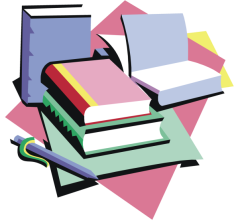 Конвенцию о правах ребенка называют Великой хартией вольностей для детей.
Правовые документы, направленные на защиту прав и свобод ребенка.
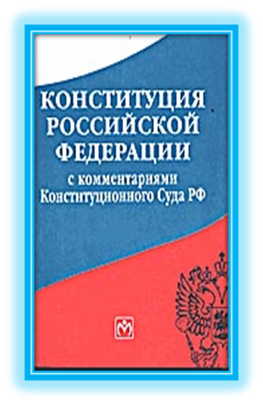 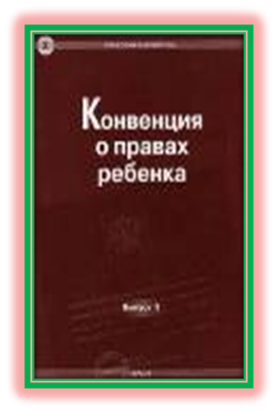 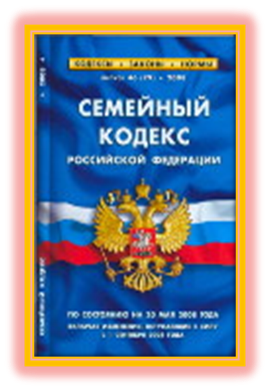 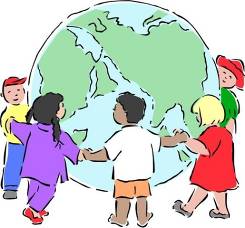 Кого в Конвенции называют ребенком?
Статья 1 
Для целей настоящей Конвенции ребенком является каждое человеческое существо до достижения 18-летнего возраста, если по закону, применимому к данному ребенку, он не достигает совершеннолетия ранее.
основные  права (право на выживание)
права, обеспечивающие развитие ребенка
Виды прав ребенка
права, обеспечивающие семейное благополучие
права, защищающие ребенка
права, обеспечивающие активное участие 
в жизни общества
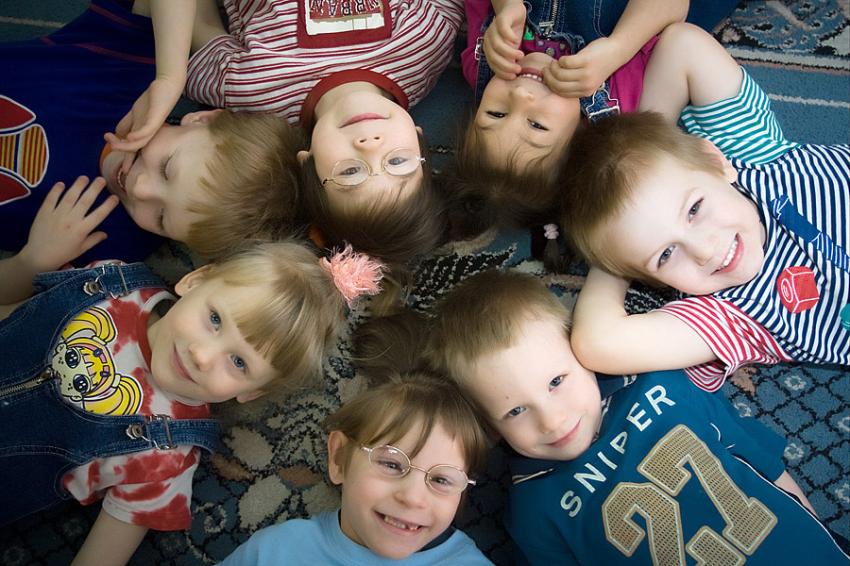 СТАТЬЯ  6
Мама, я имею право на жизнь.
СТАТЬЯ  14
Право ребенка на свободу мысли, совести и религии.
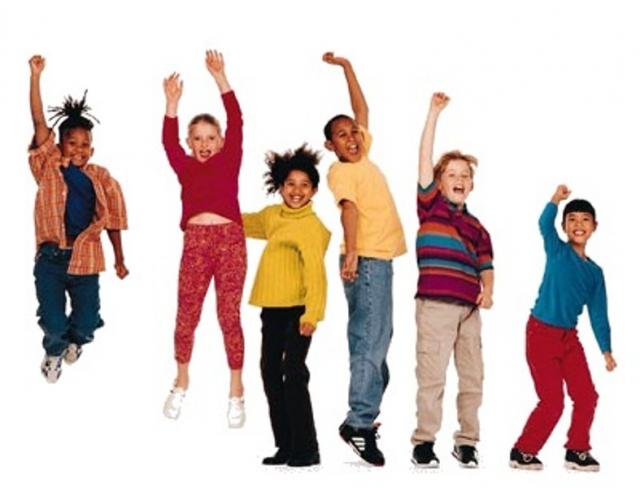 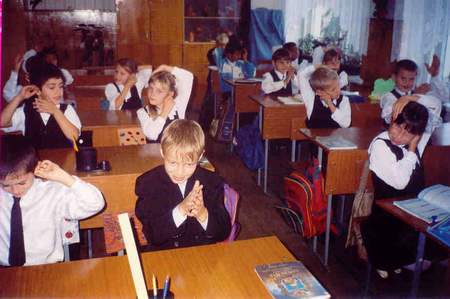 СТАТЬЯ  28
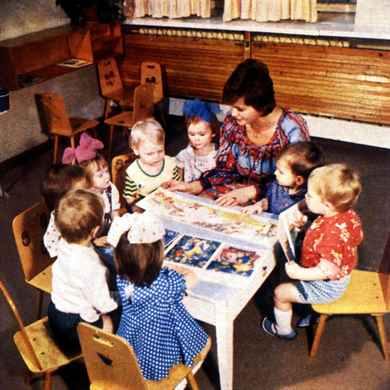 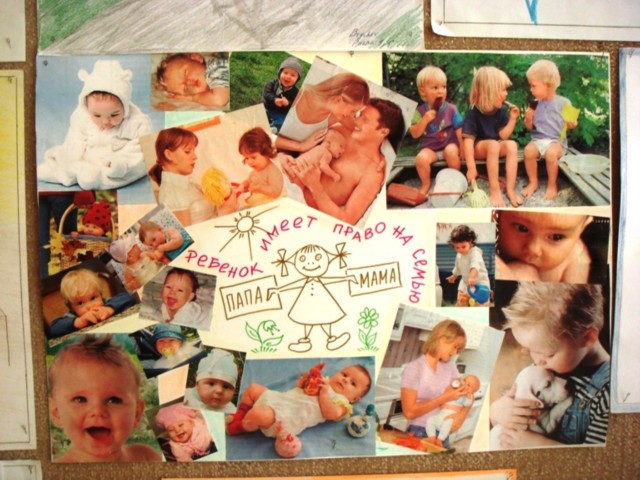 СТАТЬЯ  7
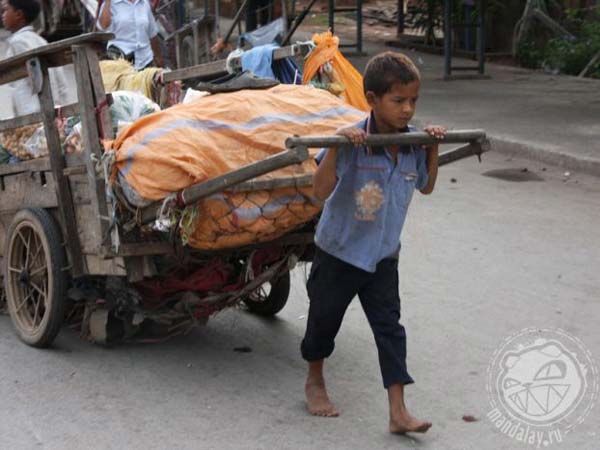 СТАТЬЯ  36
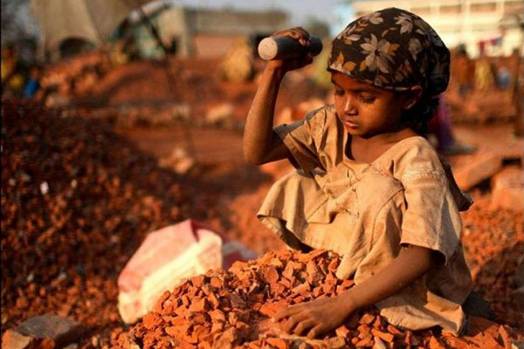 СТАТЬЯ  13
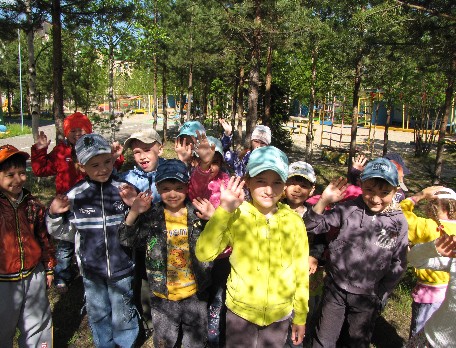 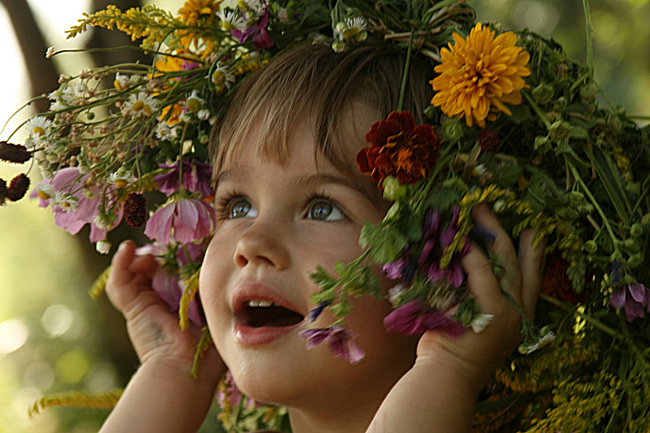 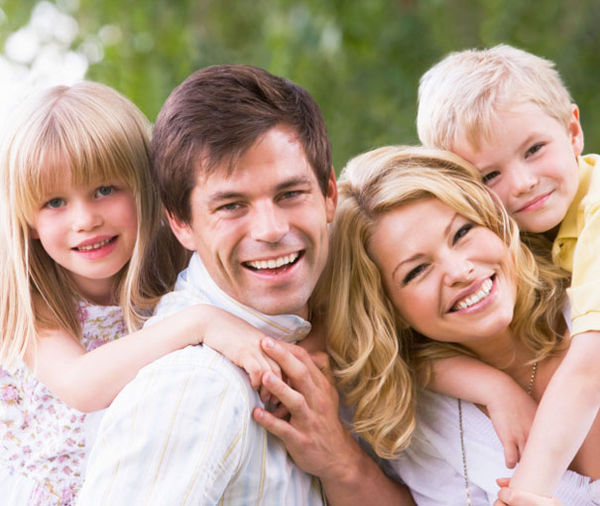 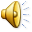 Типичные случаи 
нарушения прав ребенка:
- физическое или психологическое насилие;
- оскорбление или злоупотребление правом;
- отсутствие заботы или небрежное обращение;
- грубое обращение;
- эксплуатация;
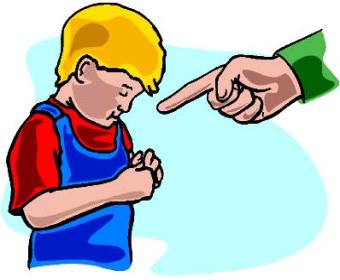 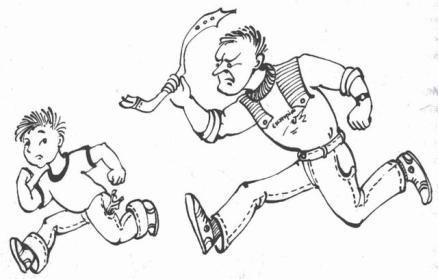 ФЕДЕРАЛЬНЫЙ ЗАКОН
о мерах воздействия на лиц, причастных
 к нарушениям основополагающих прав и 
свобод человека, прав и свобод 
граждан Российской Федерации
Статья 4
    Запрещается передача детей, являющихся гражданами Российской Федерации, на усыновление (удочерение) гражданам Соединенных Штатов Америки, а также осуществление на территории Российской Федерации деятельности органов и организаций в целях подбора и передачи детей, являющихся гражданами Российской Федерации, на усыновление (удочерение) гражданам Соединенных Штатов Америки, желающим усыновить (удочерить) указанных детей.
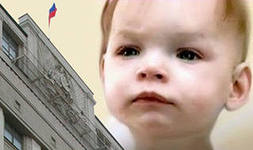 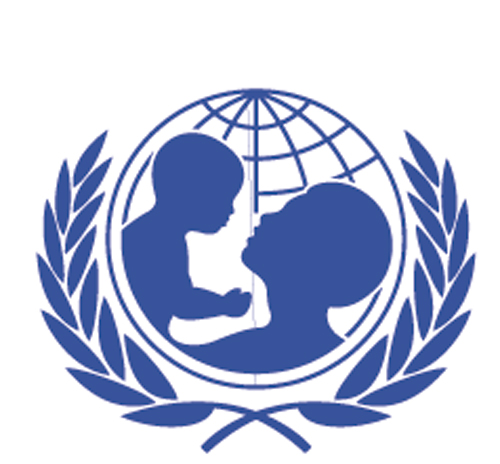 Международные организации
по защите прав  детей
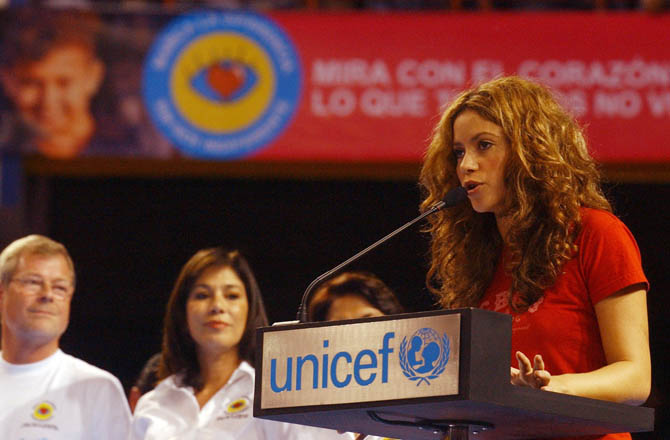 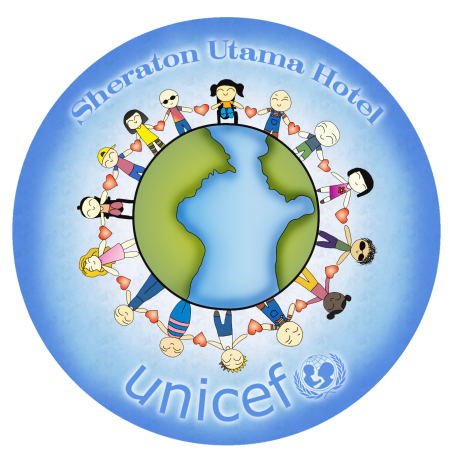 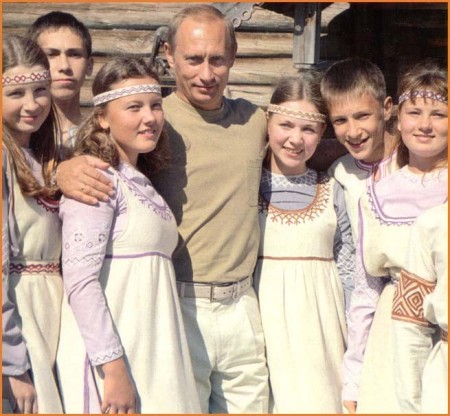 Организация «Дети России»
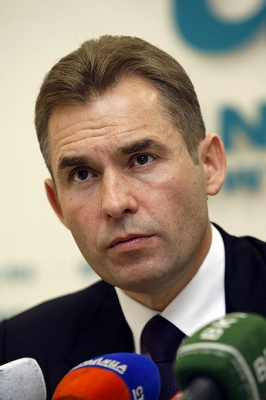 Уполномоченный при президенте РФ 
по правам ребенка Павел Астахов
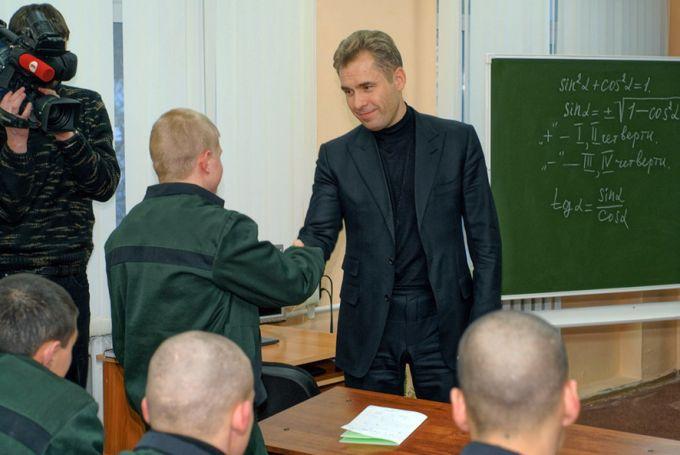 Встреча главы Республики Мордовия 
Волкова Владимира Дмитриевича
с уполномоченным при президенте РФ 
по правам ребенка Павлом Астаховым
Уполномоченный  по правам ребенка 
при главе  Республики Мордовия 
Юткина Наталья Евгеньевна
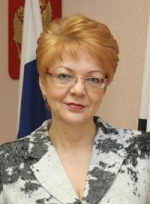 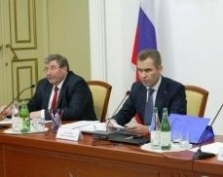 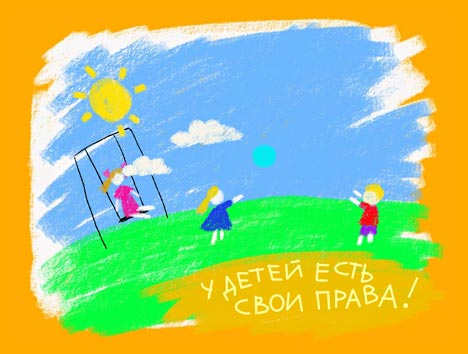 Как можно больше уважения к ребенку, его правам, заботы о нем, любви к нему!
Использованные источники:

urok_obshchestvoznaniya_v_7_klasse._prava_rebenka.docx
http://nsportal.ru/shkola/obshchestvoznanie/library/urok-obshchestvoznaniya-v-7-klasse-prava-rebenka
http://presentaci.ru/prezentacii-po-obshhestvoznaniju/2433-prava-rebenka.html
http://nsportal.ru/shkola/obshchestvoznanie/library/otkrytyi-urok-po-obshchestvoznaniyu-prava-nesovershennoletnikh
http://festival.1september.ru/articles/534246/
http://900igr.net/kartinki/pravo/Urok-po-pravam-rebjonka/Urok-po-pravam-rebjonka.html
http://mordovia.rfdeti.ru/
http://expert.ru/dossier/story/zakon-dimyi-yakovleva/
http://www.un.org/ru/documents/decl_conv/conventions/childcon.shtml
http://www.constitution.ru/10003000/10003000-4.htm
http://www.constitution.ru/10003000/10003000-4.htm
http://festival.1september.ru/articles/510089/